Broker Training 2024Quarter 3
Broker accreditation training
Part 1 of 2 sections towards Product 2025 accreditation
Note: For new broker product training please contact brokertraining@sizwehosmed.co.za
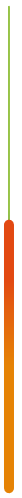 CONTENT
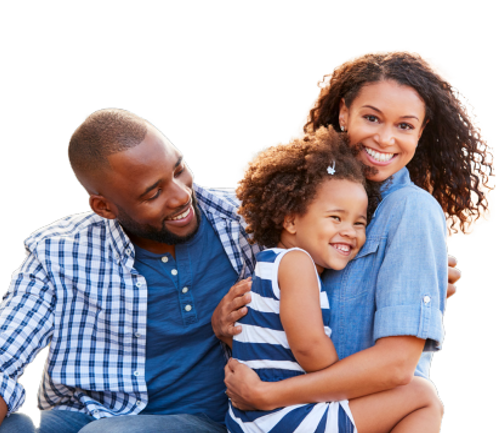 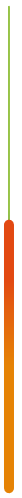 SCHEME HIGHLIGHT
CARE CO-ORDINATION
BUSINESS DEVELOPMENT
BROKER ACCEDITATION
.
 This summary overview presentation is for Sizwe Hosmed Medical Scheme product information purposes only, it is not advice and does not supersede the registered benefits, rules and managed care protocols of the Fund.  View full benefit guide at www.sizwehosmed.co.za
SCHEME HIGHLIGHT
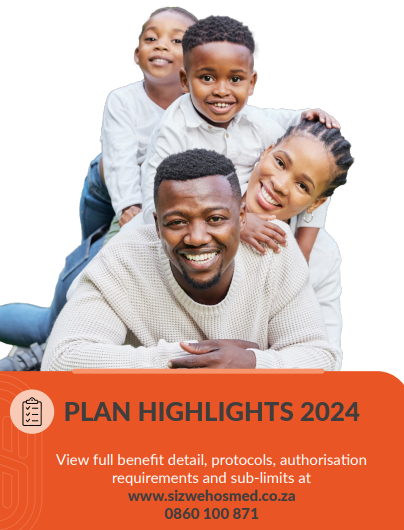 Your Choice for Quality Care
Credentials
Value Proposition
Overview Plans
CREDENTIALS
Provisional subject to audit
Your Choice for Quality Care
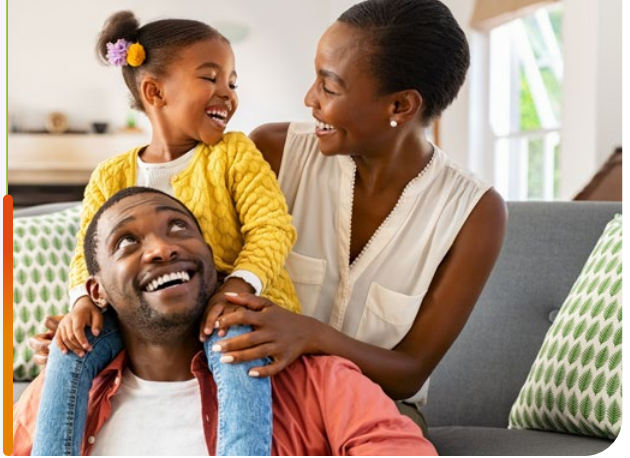 VALUE PROPSITION
Pay for a maximum of 3 child dependants
Annual overage child review from the age of 21 years
OVERVIEW PLANS
11 plans to choose from
Efficiency Discounted Option (EDO)
Choose an EDO plan and enjoy the same rich benefits accessed within a network of service providers for In and Out of hospital
11 plans to choose from
To view full benefit guide please visit www.sizwehosmed.co.za
NETWORKS
Networks
Structure
Comprehensive
Medium to Rich
Cost Effective
Hospitalisation Admissions for elective procedures must be pre-authorised 72 hours before the admission date. 
A 30% penalty will be imposed for non-emergency late pre-authorisations.  
Emergency admissions must be notified to the Scheme within 48 hours of admission to hospital. Elective use of non-network hospitals will result in a 30% co-payment
A 20% co-payment is applicable if a day procedure is performed at an Acute hospital.  30% co-payment will apply for consultations outside the DSP Network
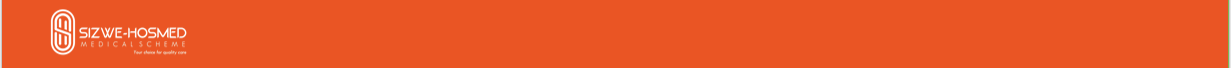 Unused member savings amounts accumulate year to year and are refundable should member resign a savings type plan (A minimum four month claims run-off waiting period is applicable)
CARE CO-ORDINATION
Your Choice for Quality Care
Quro Med
CureVida
Global Case Management
Voice of the Patient
Europ assist
Neck & Back
Fraud & Risk
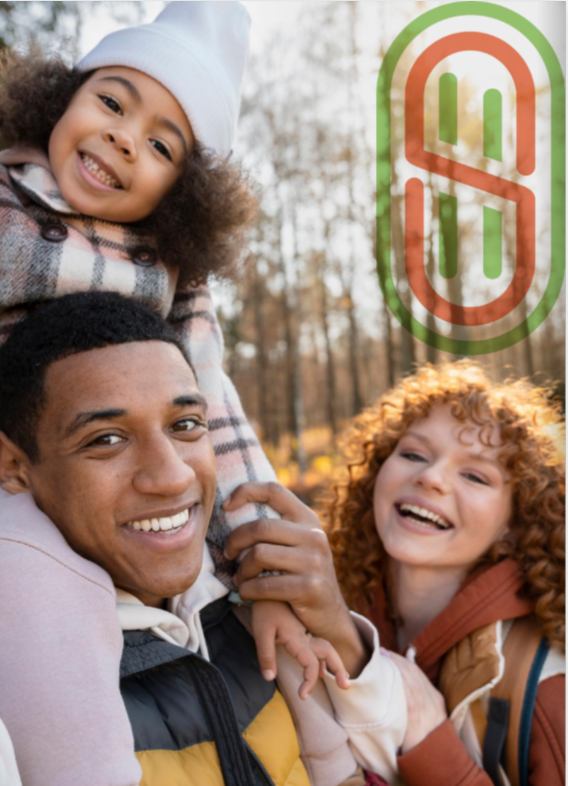 INTRODUCING 
CARE CO-ORDINATION
Extending Managed Care Initiatives
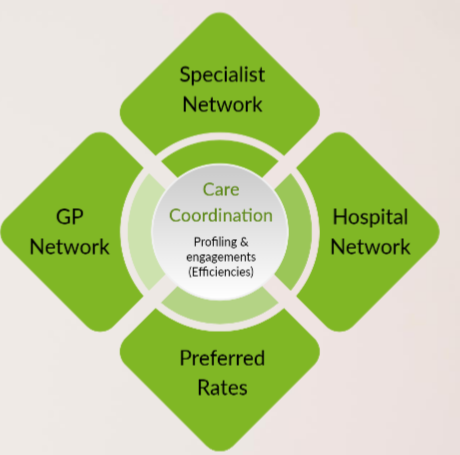 Care co-ordination is a crucial element that unites specialists, primary care physicians and other healthcare professionals ensuring every facet of a patients care is harmoniously interconnected and communicated amongst the healthcare team.
Care coordination extends to encompass additional services such as home healthcare through trusted partners, Cure Vida and Quro Medical. 

This paves the way to improved outcomes and patient experience.

Delivering comprehensive, accessible, patient-centered, quality healthcare, at negotiated cost-effective rates
CARE CO-ORDINATION
In partnership with 
Quro Medical, CureVida, Global Case Management and Insight Health Solutions
3Sixty Health Authorisations and Case Management
Case manager identifies patient candidate and refers
Care partner contacts member and their Dr
Care Partner facilitates home care authorisation
Global Case Management
Quro Medical
Primary treating doctors can opt in or out of oversight
Home-based healthcare and remote patient monitoring utilizing a SAHPRA-approved wearable medical device 
24/7 complete vital sign monitoring by a multidisciplinary team 
Improved recovery and reduced risk for vulnerable patient groups
Clear communication and feedback with members and treating doctors
CureVida
Provides nursing \ care services in the comfort of your home
Successful for care of patients in lieu of hospital : examples
wound care and dressings in diabetic patients
Selected respiratory diseases and IV drip administration
Communication and feedback to members Dr
Recuperate in the warmth and familiarity of your own home, with support from loved ones
Decreased risk of hospital-related infections and reduced mental stress
Advantageous for vulnerable members such as those managing chronic conditions and the elderly
INTRODUCING 
VOICE OF THE PATIENT
Hospital Experience Surveys
After hospital admissions, members may receive a request from Voice of the Patient to participate in a survey
The survey will ask about aspects of hospital care relevant to almost everyone, such as how you were treated by doctors and nurses, whether the hospital was clean and quiet, whether help came promptly when needed, whether pain management was provided, and if important information was communicated to member
Voice of the Patient (VOP)
Seeks to measure, analyze and report on what matters to patients,   our members in the healthcare system, by engaging with member patients directly











High quality medical care is also effective, safe, timely, and efficient
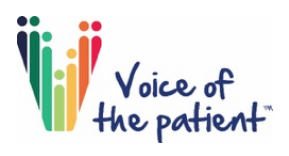 Condition Specific Surveys
Sent prior and after admissions for hip and knee replacements, colonoscopies, maternity admissions and cardiac admissions. These surveys will focus on your state of health and specific aspects of your condition and will help us determine how well the treatment you have received has met your needs.
Results of the surveys 
Enable assessment and identification of gaps in patient care and where improvement may be possible. 
Over time, the Scheme will be able to provide information to you about which hospitals provide a better patient experience. 
With your consent, and based on your participation, we hope to introduce more opportunities for you to provide these important inputs. 
Individual member identity and results will not be disclosed or reported and information at this level is treated as confidential
Voice of the Patient is a service provided by Insight Health Solutions. For more information about VOP, see: https://voiceofthepatient.co.za/
email address: surveys@insight.co.za
EUROP ASSIST
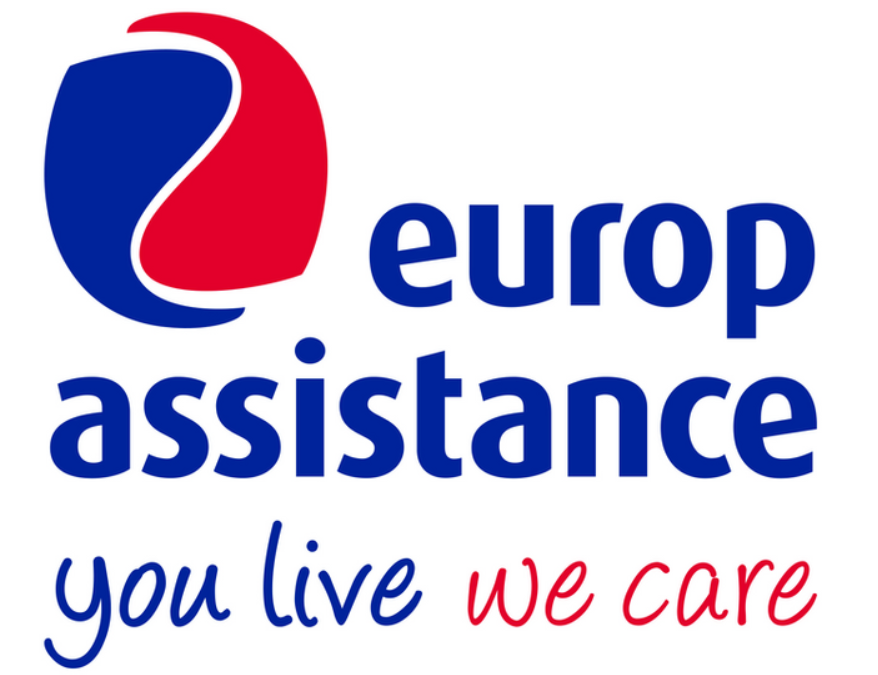 CALL 0860 11 77 99 – Number is on membership card
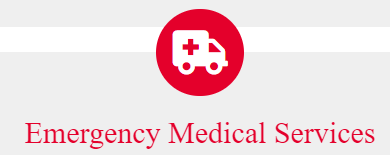 Emergency Medical Response Service (EMS) is available 24/7/365
 Provides access to an independent network of roughly 5,000 emergency medical personnel
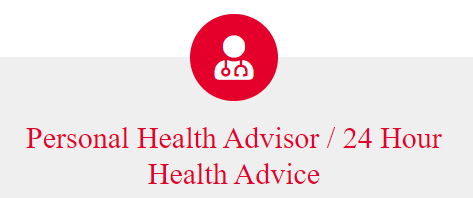 A 24-hour healthcare service providing members with unlimited access to professional telephonic guidance and support from experienced nurses.
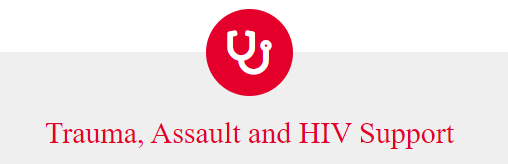 Trauma, Assault and HIV support service is a 24/7 facilitation/call centre designed to deal with emotional shock as a result of assault or suspected HIV infection.
Scenarios uncovered are listed, but not limited to the below 
Transportation to Drs rooms, clinics, any place that is not registered as a hospital with 24 hour trauma facilities and overnight accommodation
Transportation home or to a non-clinical place of residence
Transportation for pre-planned events (Including renal dialysis)
Inter facility transfers without pre-authorisation
Bypassing the closest appropriate facility
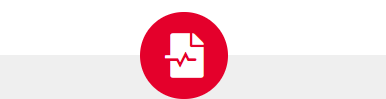 Claims Adjudication Guidelines
Claims submission via claims portal or paper claim to ambulanceclaims@europassistance.co.za
BACK AND NECK
managed through care partner CMD physiotherapy
FUNDING
Scheme Risk covers this treatment plan for qualifying enrollments
Note this excludes, X-rays, scans & prescribed meds – this will be from members available day to day benefits
PROGRAMME
Designed to work through a multi-disciplinary team to
Help manage chronic back and neck pain
Improve quality of life
Receive ongoing support and homecare plan to optimize recovery
Avoid risky back surgery
TREATMENT PLANS CATEGORISED BY ASSESSED RISK
Low – 3 to 4 weeks
Medium – 4 to 6 weeks
High – 6 to 8 weeks
Enroll – Referral to nearest centre
authorisations@sizwehosmed. co.za 
 Call 0860 101 176
Baseline Assessment
In conjunction with referring provider and Physiotherapist
Individualised treatment plan
May include Physiotherapist and biokineticist
The intention of the programme is to restore normal function and reduce pain
FRAUD & RISK
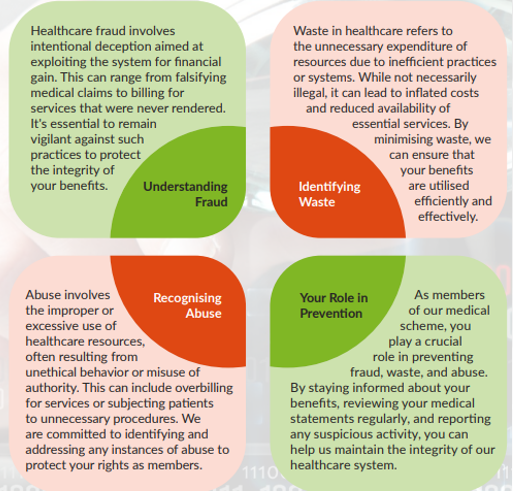 Member Education
Members play a crucial role in preventing fraud, waste or abuse.
Stay informed of benefits by reviewing medical aid statements regularly
Report suspicious activity
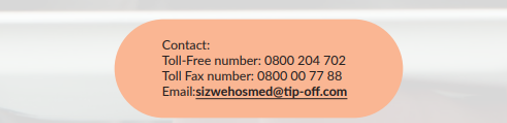 BUSINESS DEVELOPMENT
Your Choice for Quality Care
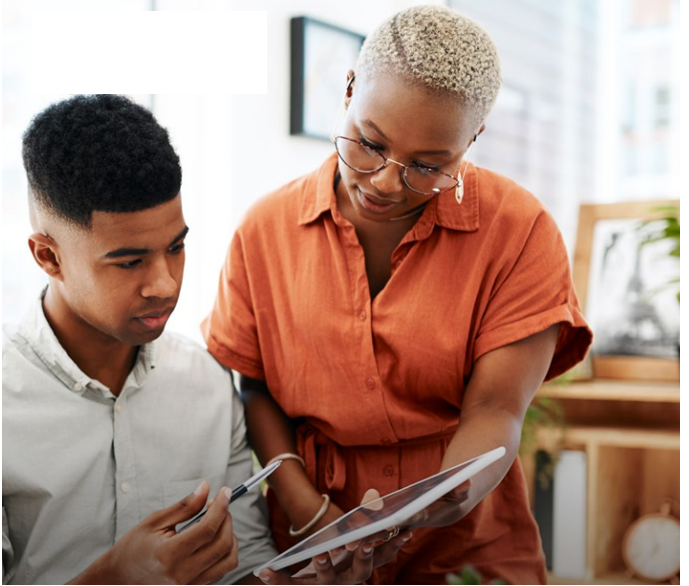 Corporate Account Managers
Employer Wellness Days
Sales & Business Development
The path to broker accreditation for product 2025
CORPORATE ACCOUNT MANAGERS (CAM)
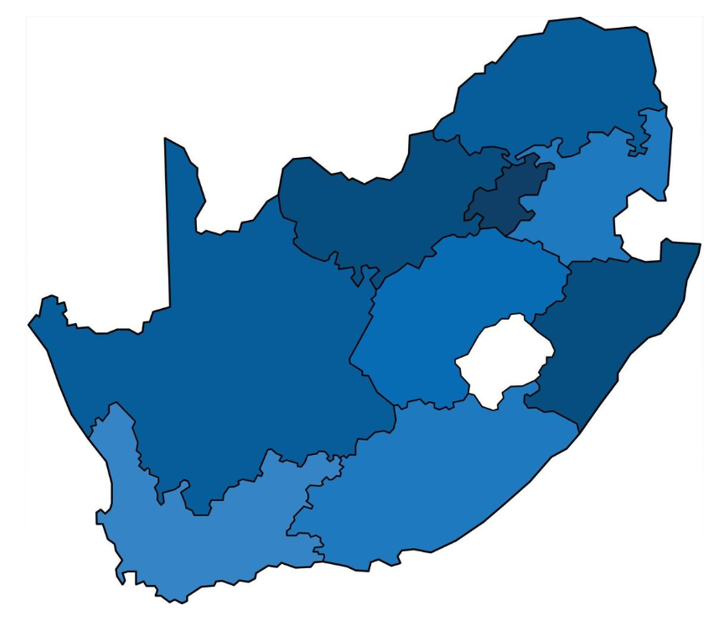 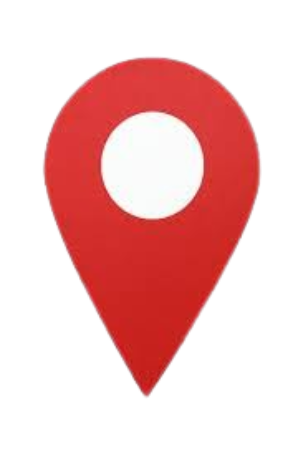 7 Walk-in Centre's
Individual card print
Claim enquiries
Membership enquiries
Submit hard copy papers
Lephalale
Shop 11 Stand 2633
Ellisras
X16 Onverwacht
Gauteng
23 West Street
Houghton
Johannesburg
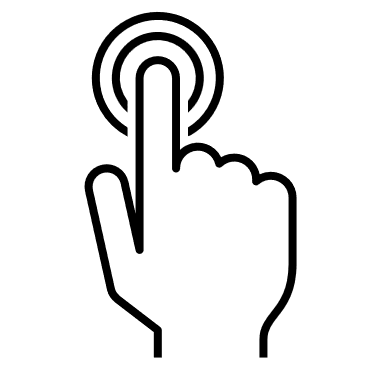 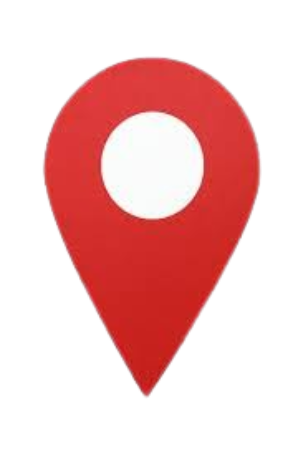 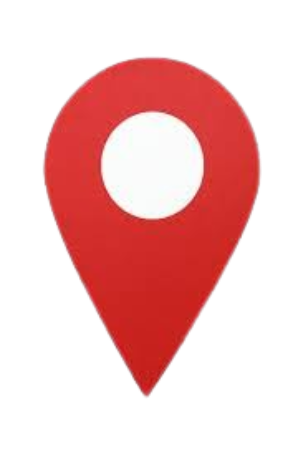 Emalahleni (Witbank)
71 Mandela Drive
Cnr Plumer & Mandela Drive
Emalahleni
17 CORPORATE ACCOUNT MANAGERS 
Appointed to groups > 20 members
In support of brokers and client HR \ Mgt escalations & feedback
Inductions, member product education, on-site sign-ups 
Provide broker management reports 
Present client reports at healthcare committee level
Wellness days, focused wellness approach
Broker \ Client specific initiatives towards growth
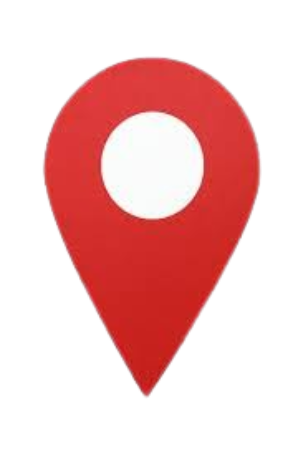 Kwa-Zulu Natal
19 Hurst Grove
Clifton Grove
Musgrave
Durban
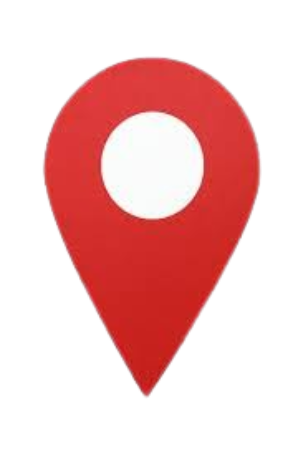 Welcome
Corner House
Cnr Buiten & Graaf Street
Welkom CBD
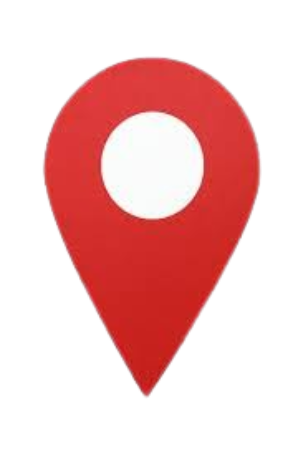 Gqeberha
Ground Floor, Block E
Southern Life Gardens
70 – 2nd Avenue 
Newton Park
Cape Town
7th Floor  
Norton Rose House
8 Riebeek Street
Cape Town
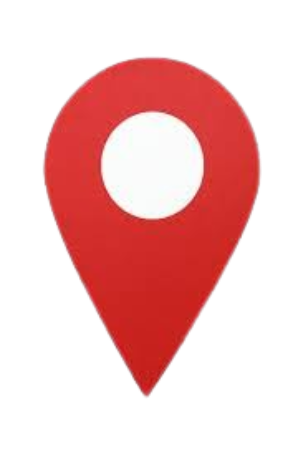 Pharmacy on-line Realtime claiming 365\7\24
Emergency Ambulance Service 365\7\24
Call Centre 8:00 to 17:00 weekdays – 0860 100 871
Walk-In centers 8:00 to 16:30 weekdays (Excl PH)
BROKER MANAGEMENT REPORT
Brokerage Overview Report
Example of a Brokerage Overview report – Available on request from the 18th  of each month
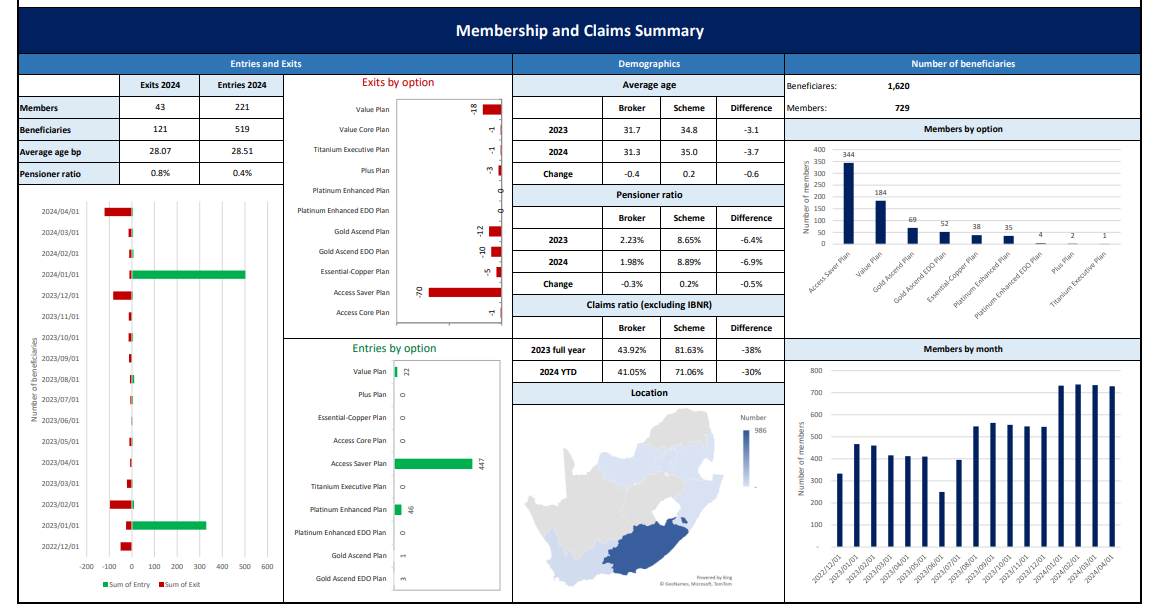 Provides an overview of your brokerage book within the Scheme
Entries and exits YTD
Average age
Pensioner Ratio 
Option take up or exit
CVB ratio 
Regional base
Total membership
Plan distribution
request from your Corporate Accounts Manager – Provide your brokerage name and code
EMPLOYER WELLNESS DAYS
Groups > 25 Scheme members
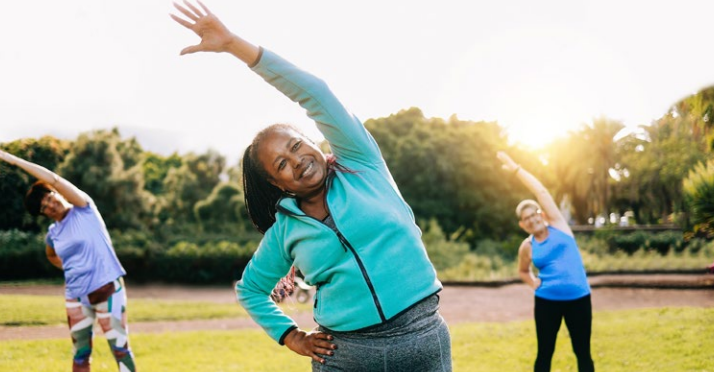 Complete the wellness day request form and select the screening tests required. 
Submit to the Corporate Account Manager  (CAM) for that employer group.
Requests for events/campaigns must be sent 4 weeks prior to the anticipated date of event.
Requests are subject to Scheme approval
Please supply your employer Scheme registration number (as found on employer billing statement) 
The employer to provide resources to assist with setting up at the venue.
Where the testing requested to include HIV screening, a separate, private area is required at the venue.
The Scheme Health Day times are scheduled to run between 08h00 – 15h00. Where shifts are applicable, please be sure to advise what the shift times are and the process to access the premises during these times. Please note this is subject to special arrangements being made as there are cost implications for teams being made available after hours ,of which, if any, applicant will be advised.
If the turnout is less than 25 on wellness event day, the company will be liable for payment of each member that did not attend up to the value of 25 members.
SALES & BUSINESS DEVELOPMENT
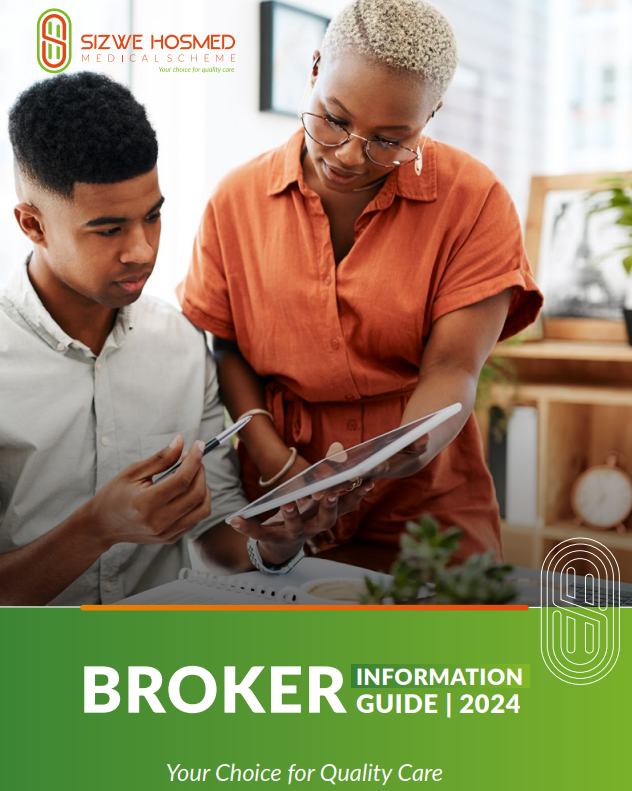 Focus on Broker Partners – Update on Activities Underway

Q1 & 2
Stakeholder Roadshow – departmental service alignment & Scheme update
Broker Information Guide
Analysis and review of 2024 broker accreditation process
Dedicated coordinated training
Dedicated new business prospecting & provisional quote assistance
Broker Portal  - Stakeholder interviews 


Q3
Broker accreditation enhancements towards training and product 2025 accreditation 
Member access to care guide
Portal enhancements
Broker client reports review, standardize and enhanced delivery
Preparation of trade presenter and OWP sales pack
Employer OWP Information pack
Employer Group Roadshows


Q4
Year end reviews and final accreditation training
Quarter 3 (2024)
What's Next!
Q4 Broker product 2025 accreditation Training
PRODUCT CHANGES 2025
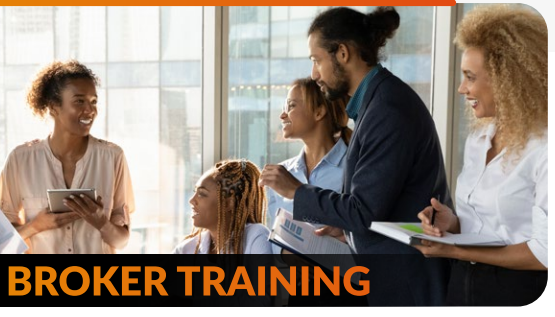 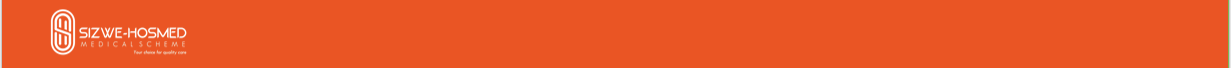 Complete Q3 and Q4 assessments and your Product 2025 Accreditation will be finalized
brokertraining@sizwehosmed.co.za
THANK YOU FOR YOUR CONTINUED SUPPORT
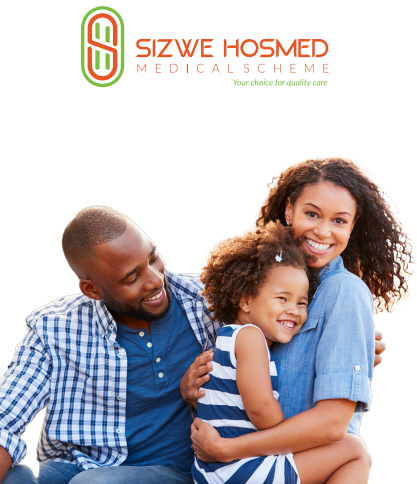 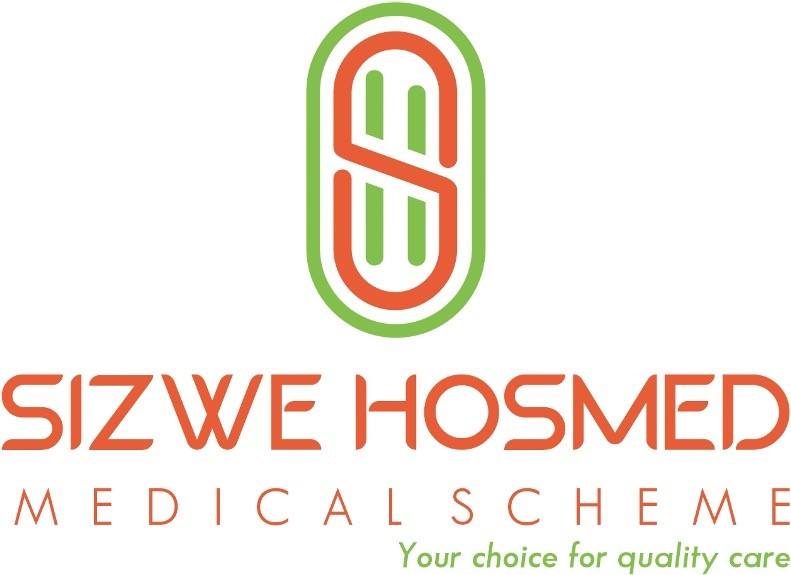